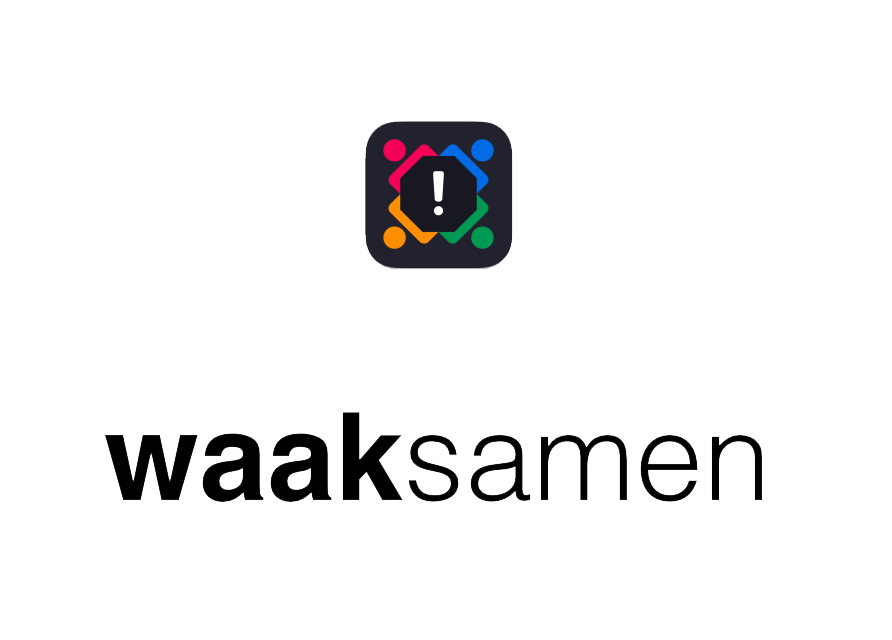 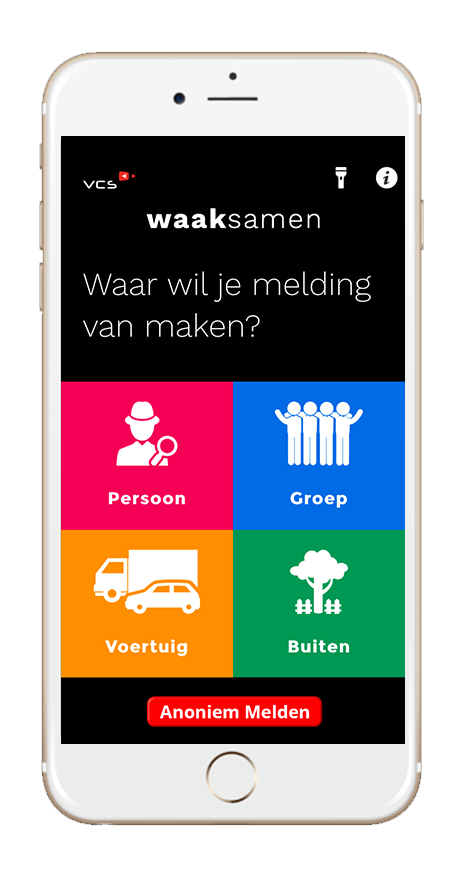 Om snel én moeiteloos melding van verdachte personen, groepen, voertuigen en de 	omgeving te maken
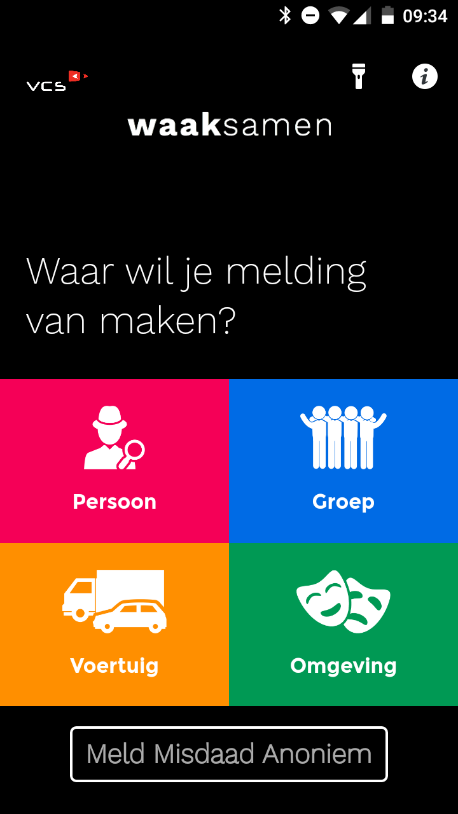 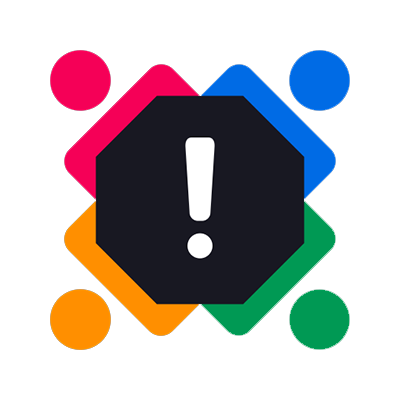 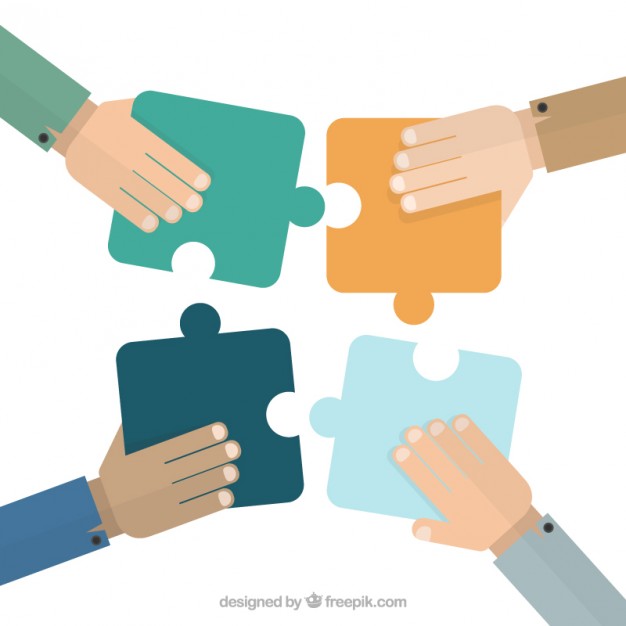 SAMEN
VOOR
EEN
VEILIGE
 BUURT
BUURTBEWONERS…
zetten zich in voor een veilige buurt

zijn de oren en ogen van een wijk

werken samen in een BuurtWhatsApp
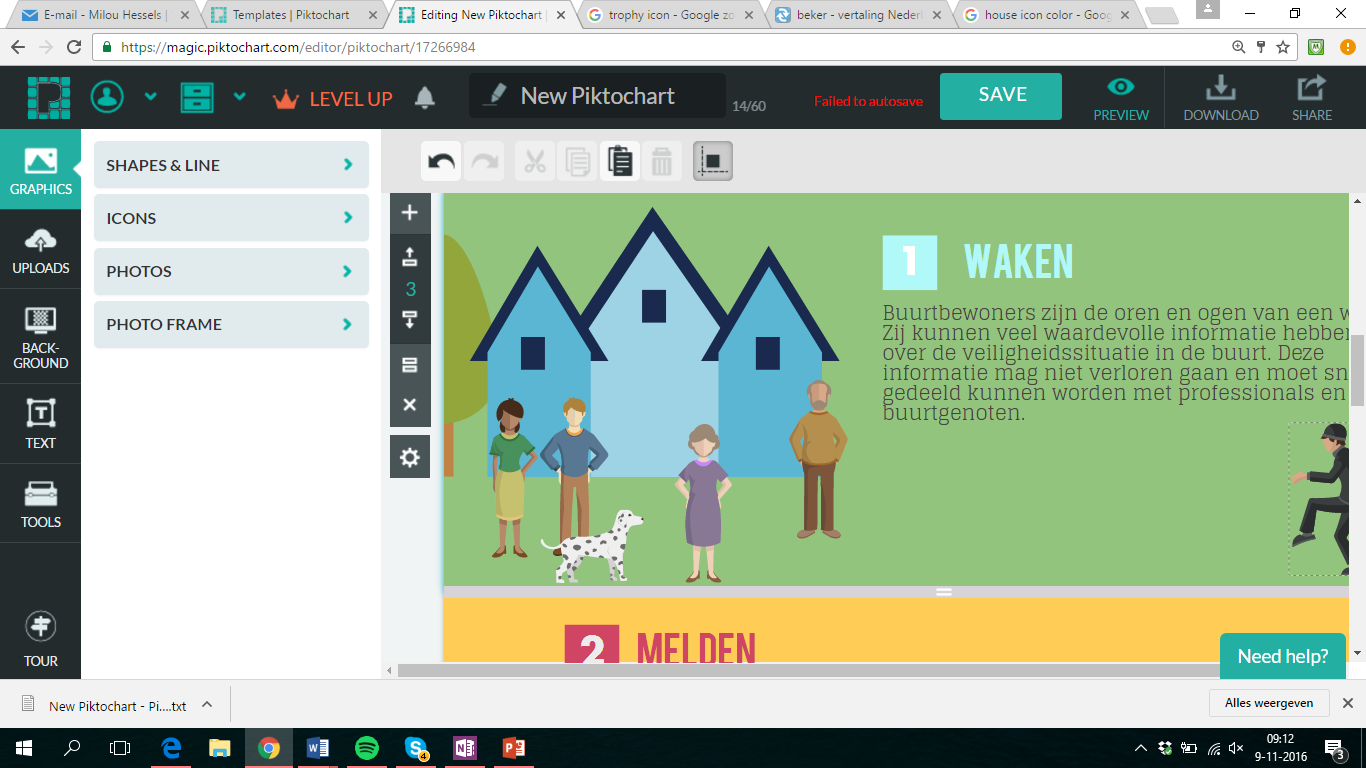 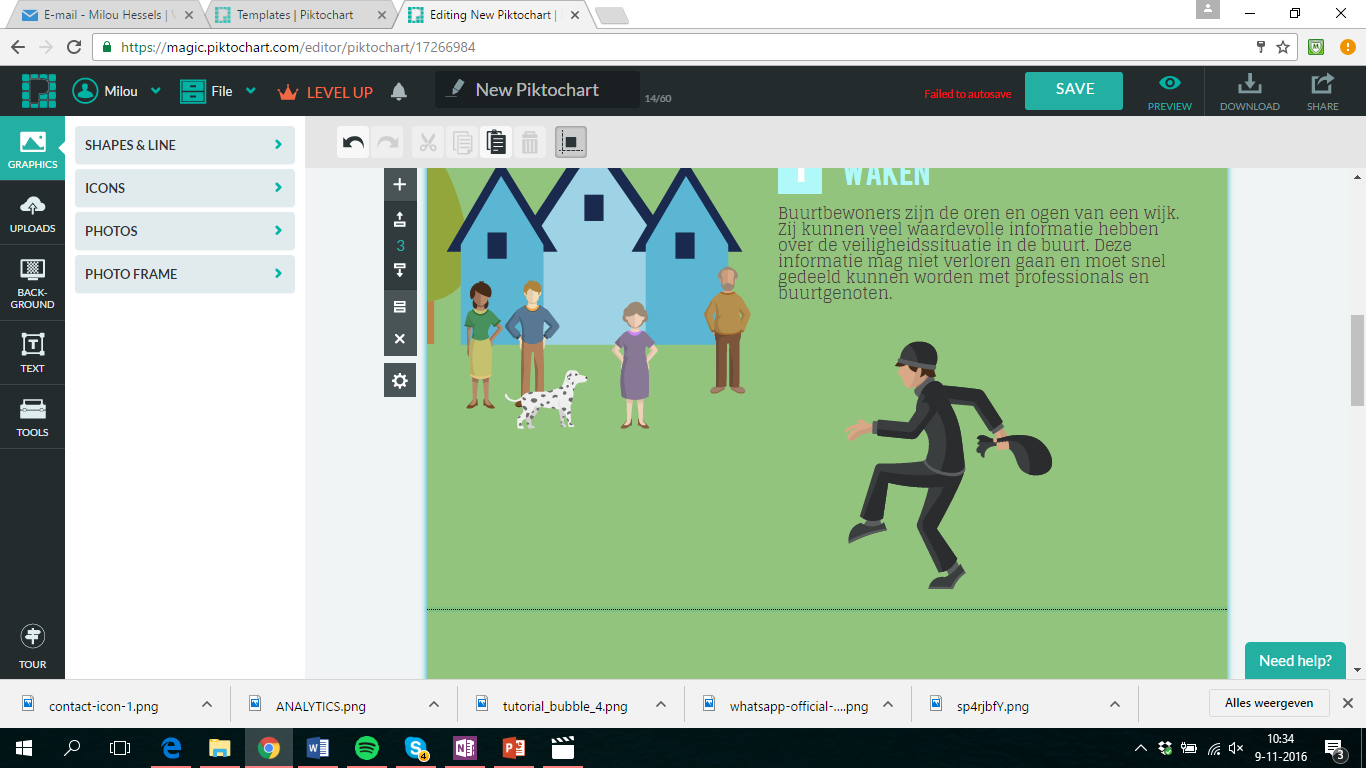 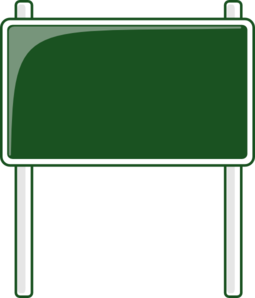 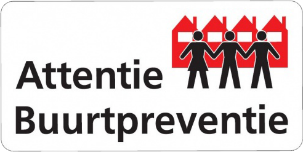 BUURTWHATSAPP
MELDEN VOLGENS SAAR-METHODE
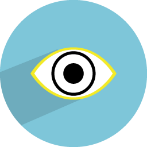 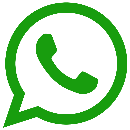 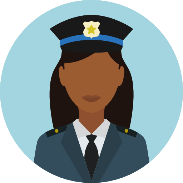 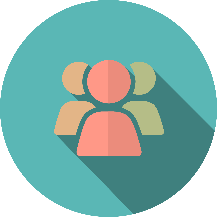 SIGNALEREN
ALARMEREN
APPEN
REAGEREN/
REGISTREREN
VERHOGING VEILIGHEID
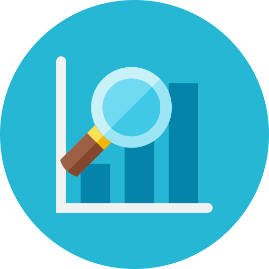 OVERVALLEN
WONINGINBRAKEN
STRAATROVEN
-60%
-60%
-60%
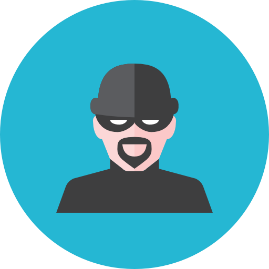 Akkermans, M. (2015). Effect van het WhatsApp-project in Tilburg op het aantal woninginbraken – een evaluatie. Tilburg University, Tilburg.
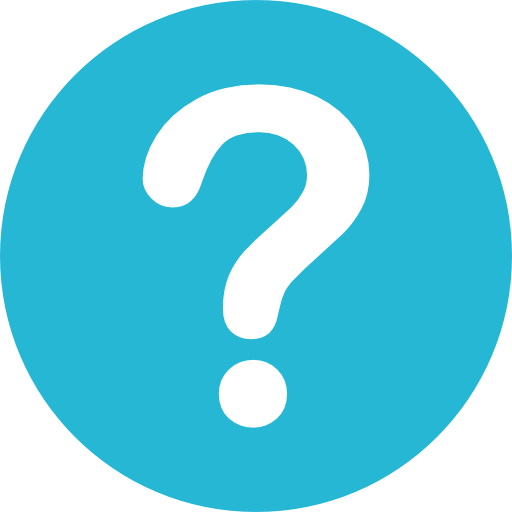 HOE MAAK IK EEN BRUIKBARE MELDING?
DE WAAKSAMEN APP
Met de gratis waaksamen app kunt u moeiteloos en snel een melding van een verdachte situatie in de buurt maken en deze delen in de BuurtWhatsApp. Deze meldingen bevatten belangrijke informatie voor de politie. Zij kunnen op deze manier direct handelen en zijn ook beter op de hoogte van de actuele veiligheidssituatie in uw buurt.
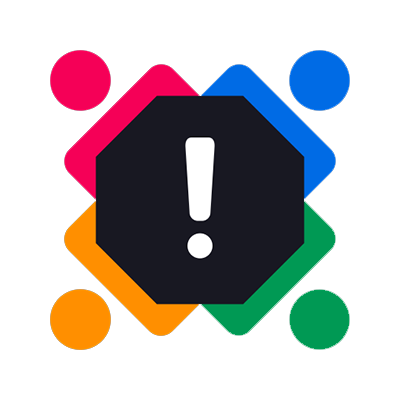 SAAR-METHODE
WERKING WAAKSAMEN
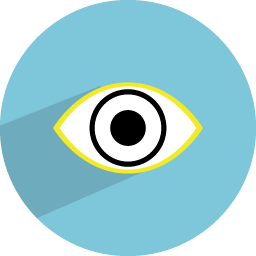 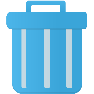 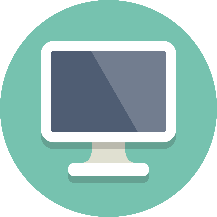 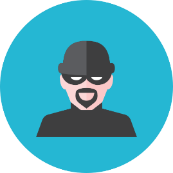 APPEN
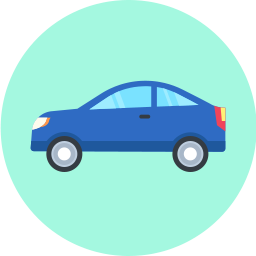 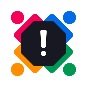 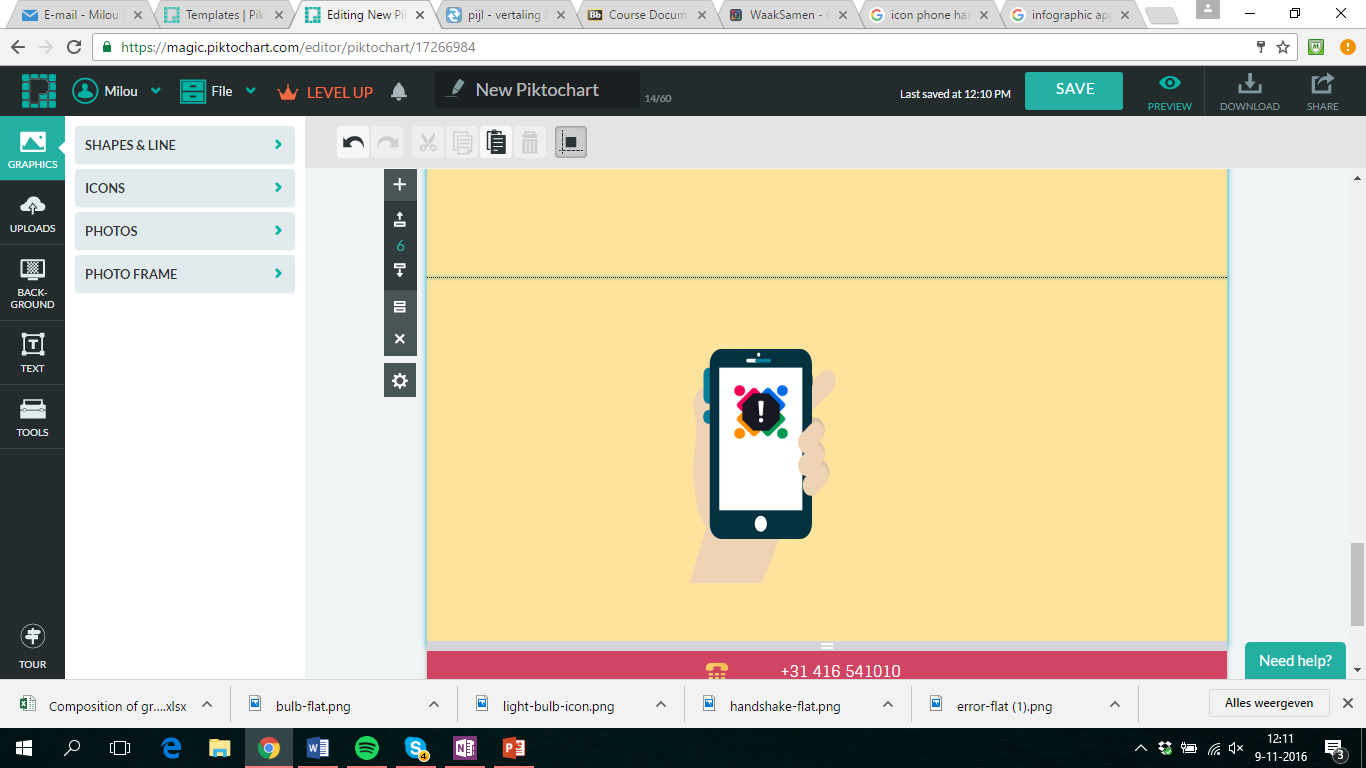 SNEL &
MOEITELOOS
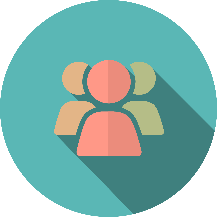 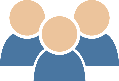 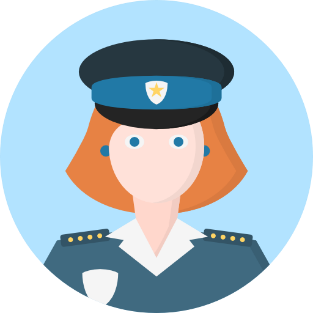 SIGNALEREN
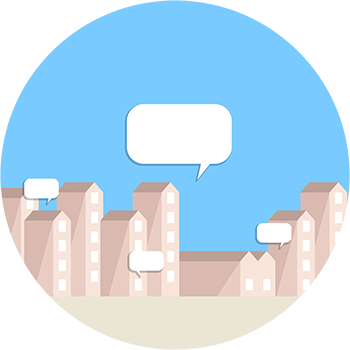 REAGEREN/
REGISTREREN
112 óf
0900 8844
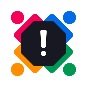 POLITIE BEWAAKT ALLE INFO EN HANDELT DIRECT
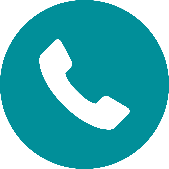 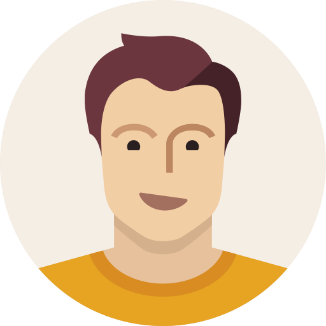 ALARMEREN
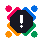 DIRECT DE JUISTE MELDKAMER
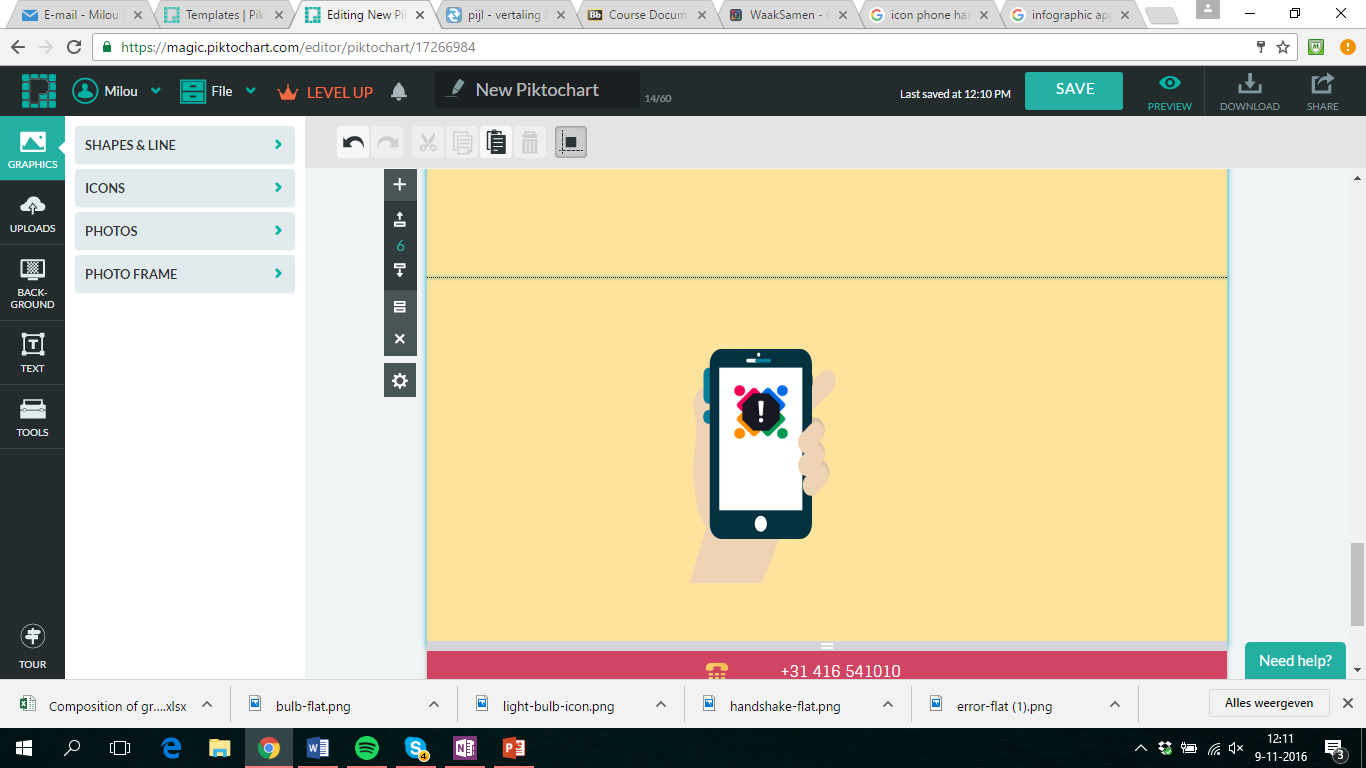 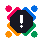 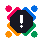 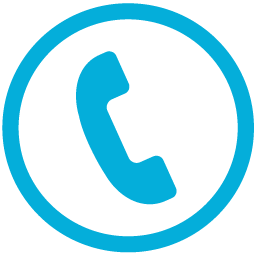 VOORDELEN
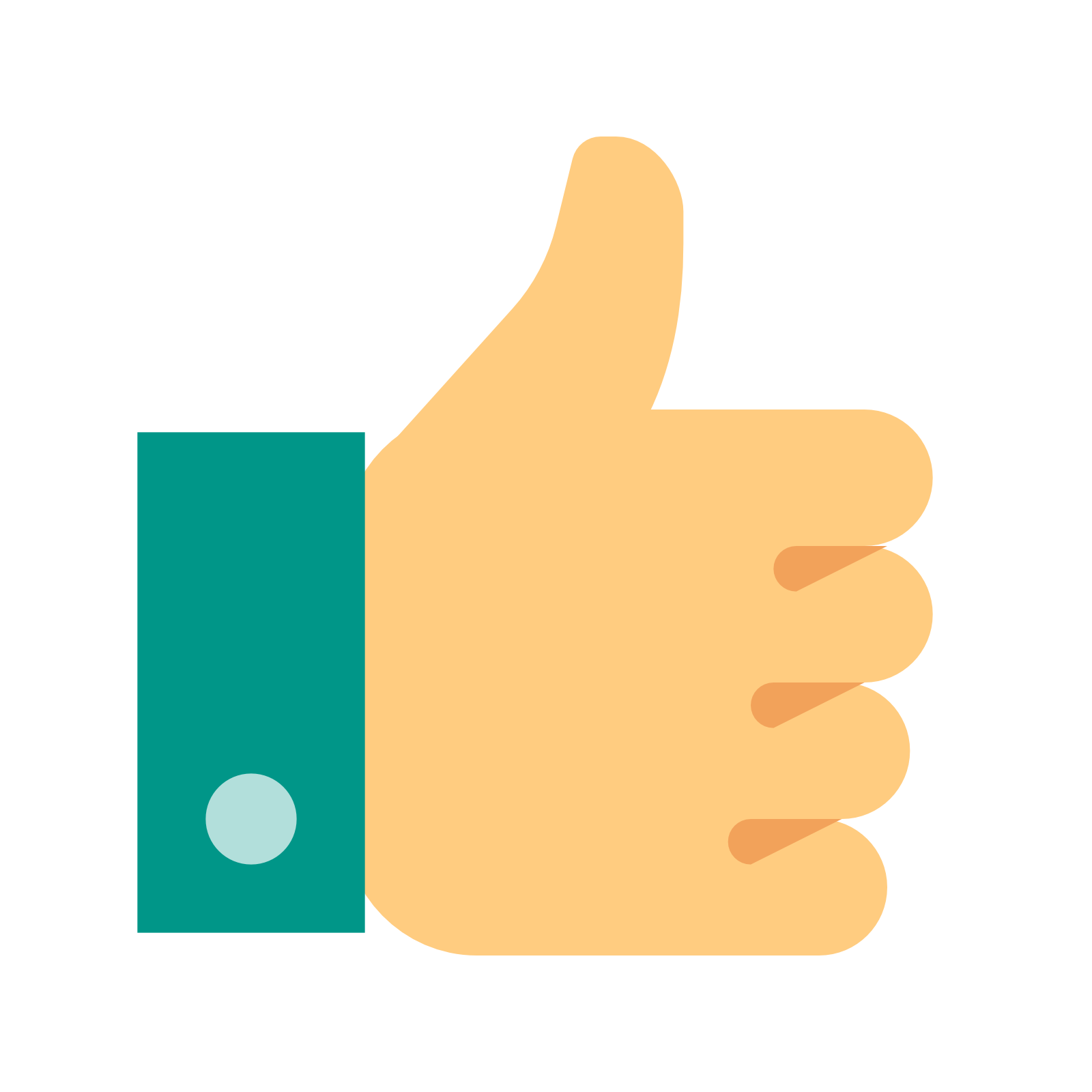 Aanvulling op de BuurtWhatsApp

Snel én makkelijk een melding maken

Een bruikbaar signalement maken

Sturing bij telefonisch melden

Waardevolle samenwerking tussen buurtbewoners en professionals

Directe opvolging van de melding
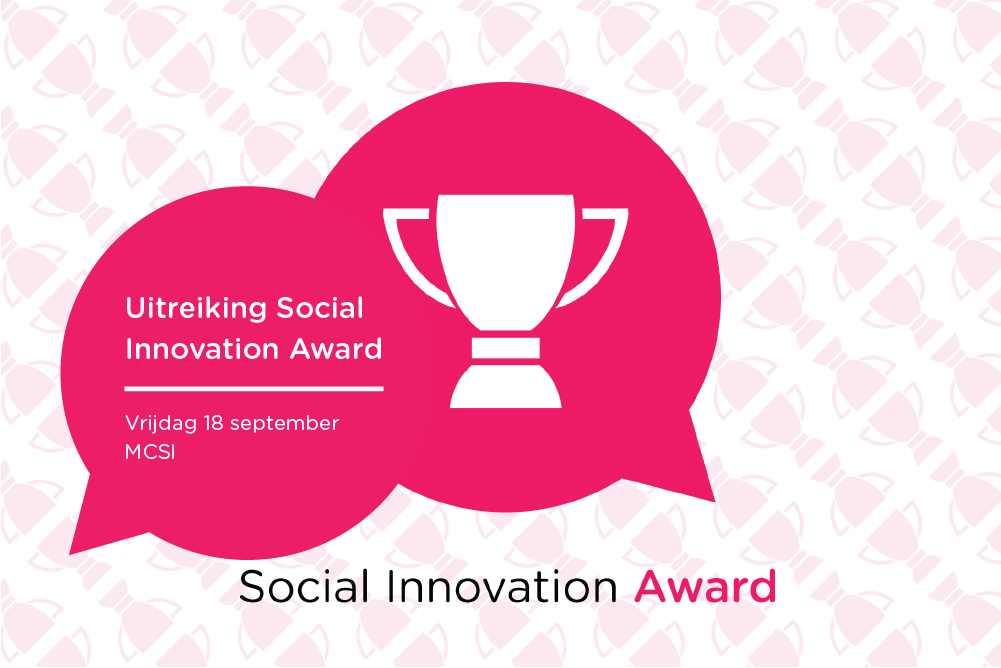 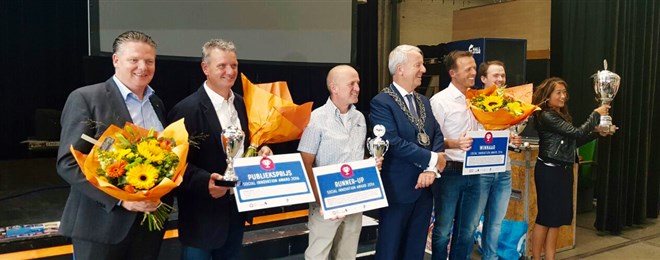 RUNNER UP
&
PUBLIEKSPRIJS
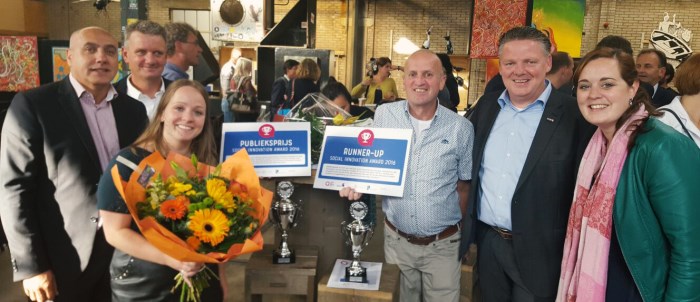 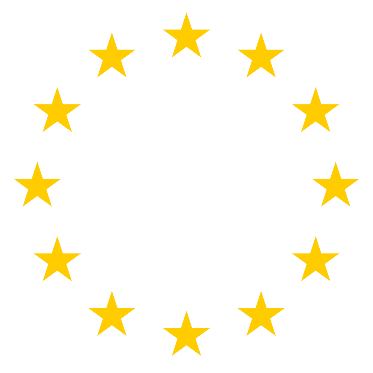 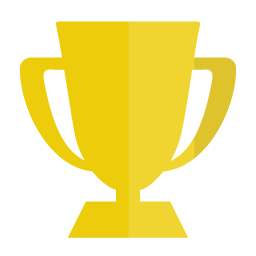 2016
WELKE VRAGEN ZIJN ER?
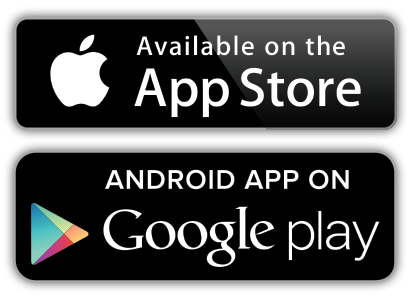 www.waaksamen.com
info@waaksamen.com